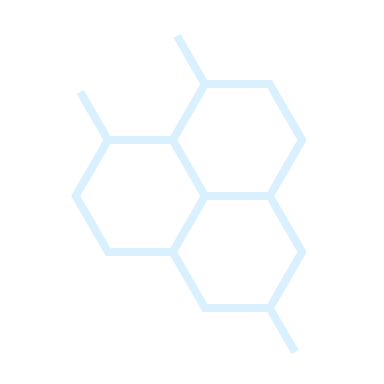 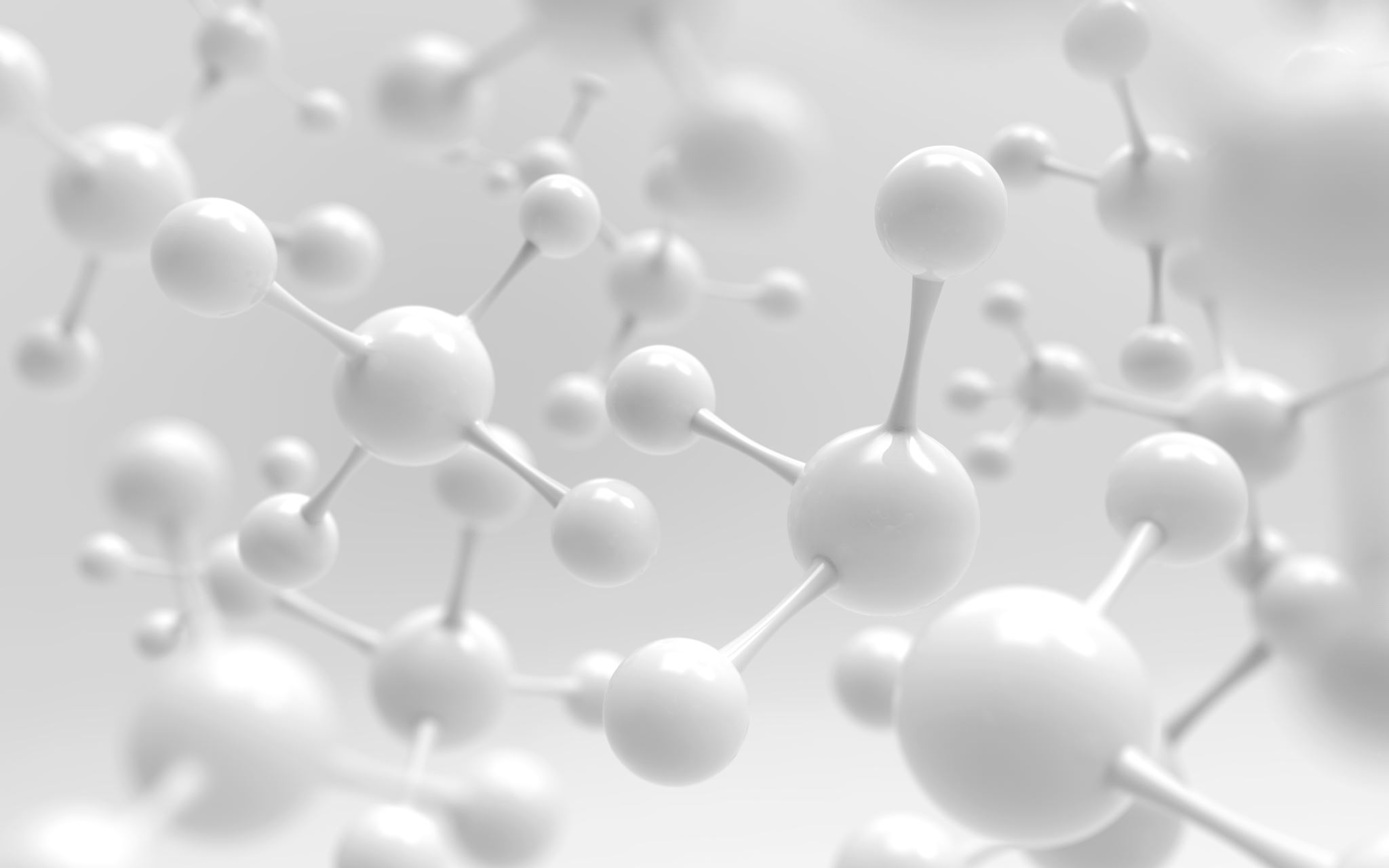 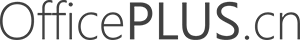 生物行业
总结报告
汇报人：office Plus
时间:20XX年X月XX日
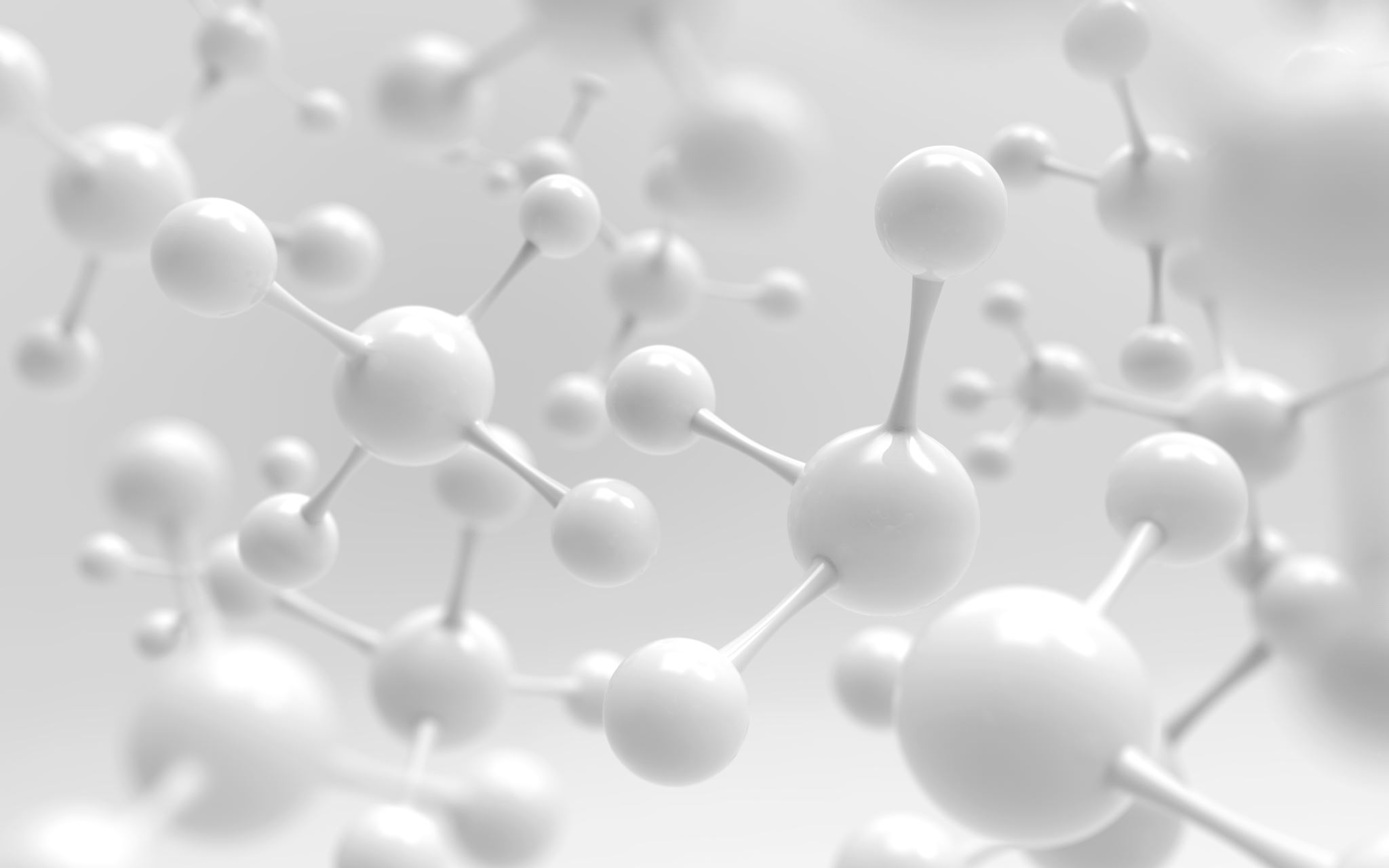 生物行业
总结报告
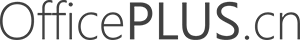 时间:20XX年X月XX日
汇报人：office Plus
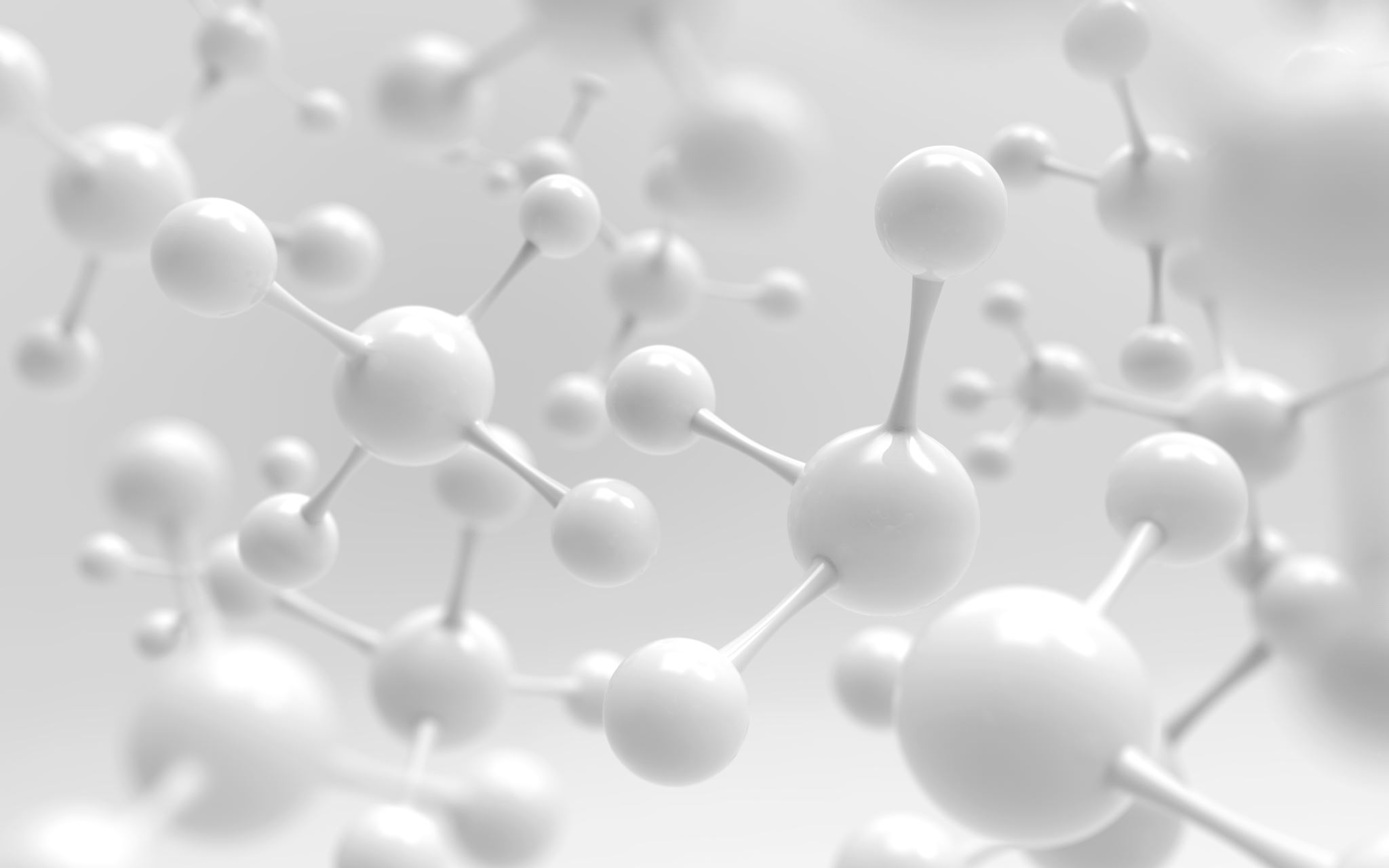 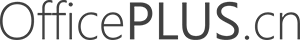 生物行业
总结报告
时间:20XX年X月XX日
汇报人：office Plus
CONTENT
1
2
3
工作回顾
业务情况
新的计划
Performance review
Execution
New plan
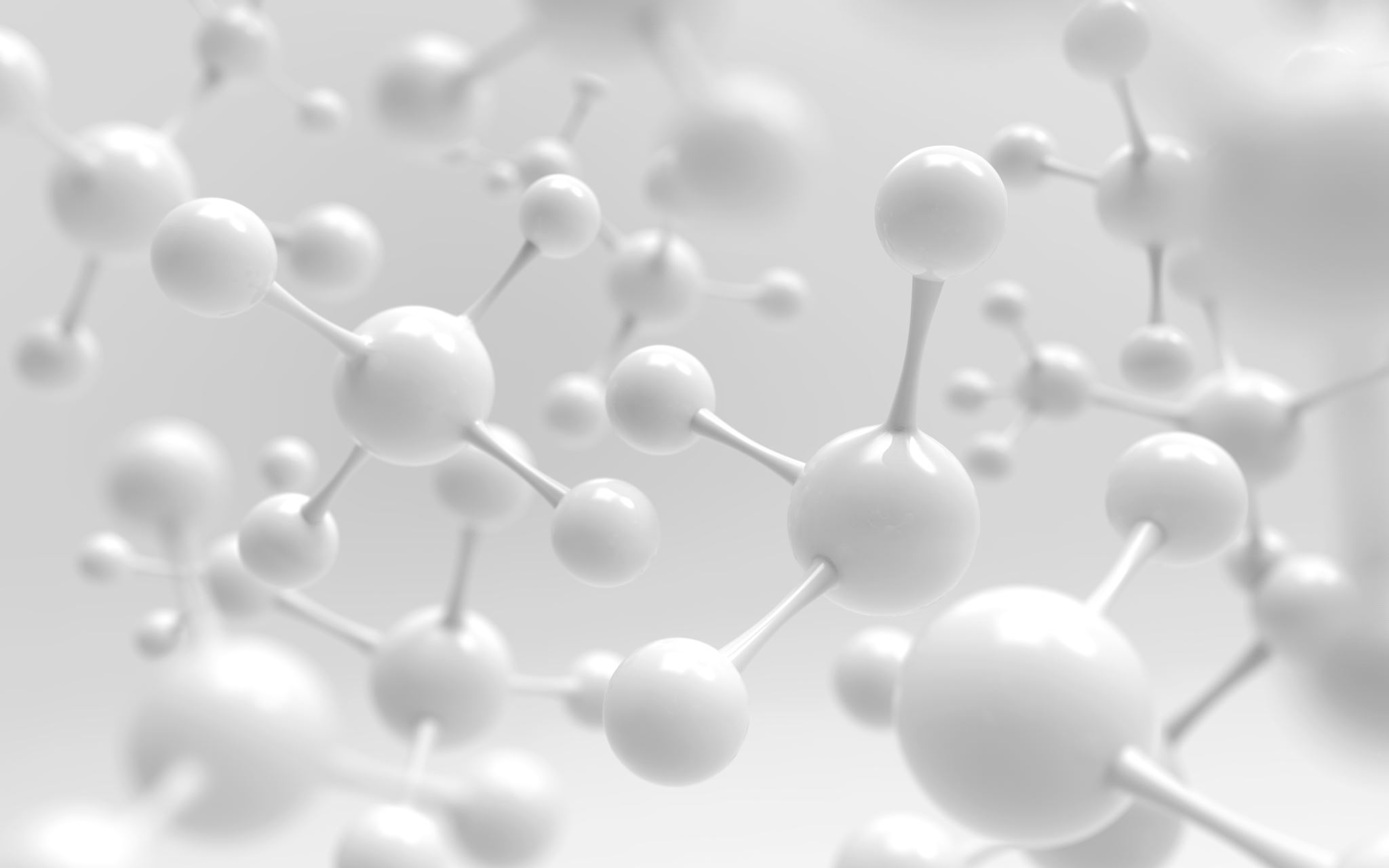 1
工作回顾
Performance review
主要工作
工作阐述
在这里输入完成的主要工作在这里输入完成的主要工作在这里输入完成的主要工作在这输入完成的主要工作在这里输入完成的主要工作在这里输入完成的主要工作在这里输入完成的主要工作在这里输入完成的主要工作在这输入完成的主要工作在这里输入完成的主要工作
1季度
2季度
3季度
4季度
1季度工作内容1季度工作内容1季度工作内容1季度工作内容1季度工作内容1季度工作内容1季度工作内容1季度工作内容
2季度工作内容2季度工作内容2季度工作内容2季度工作内容2季度工作内容2季度工作内容2季度工作内容2季度工作内容
3季度工作内容3季度工作内容3季度工作内容3季度工作内容3季度工作内容3季度工作内容3季度工作内容3季度工作内容
4季度工作内容4季度工作内容4季度工作内容4季度工作内容4季度工作内容4季度工作内容4季度工作内容4季度工作内容
工作完成情况
60%
70%
80%
类别1
类别2
类别3
在这里输入工作的完成情况在这里输入工作的完成情况在这里输入工作的完成情况在这里输入工作的完成情况
在这里输入工作的完成情况在这里输入工作的完成情况在这里输入工作的完成情况在这里输入工作的完成情况
在这里输入工作的完成情况在这里输入工作的完成情况在这里输入工作的完成情况在这里输入工作的完成情况
业务情况
业务1
在这里输入工作的完成情况在这里输入工作的完成情况在这里输入工作的完成情况在这里输入工作的完成情况
业务2
在这里输入工作的完成情况在这里输入工作的完成情况在这里输入工作的完成情况在这里输入工作的完成情况
主要工作
业务方面
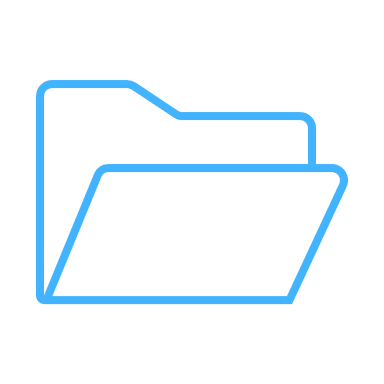 在业务方面完成了哪些工作在业务方面完成了哪些工作在业务方面完成了哪些工作在业务方面完成了哪些工作
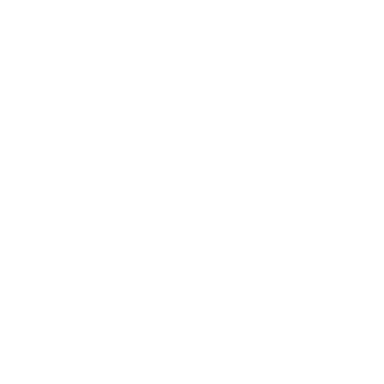 管理方面
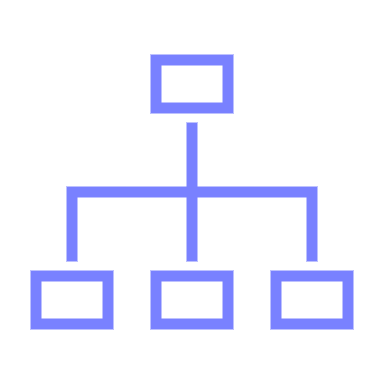 在管理方面完成了哪些工作在管理方面完成了哪些工作在管理方面完成了哪些工作在管理方面完成了哪些工作
技能方面
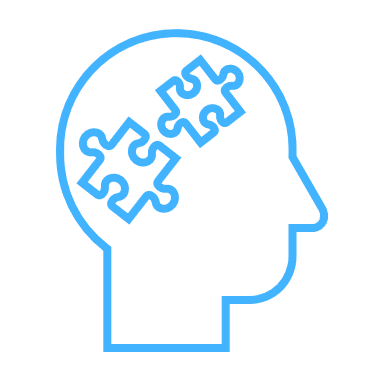 在技能方面有哪些提升在技能方面有哪些提升在技能方面有哪些提升在技能方面有哪些提升在技能方面有哪些提升
项目展示
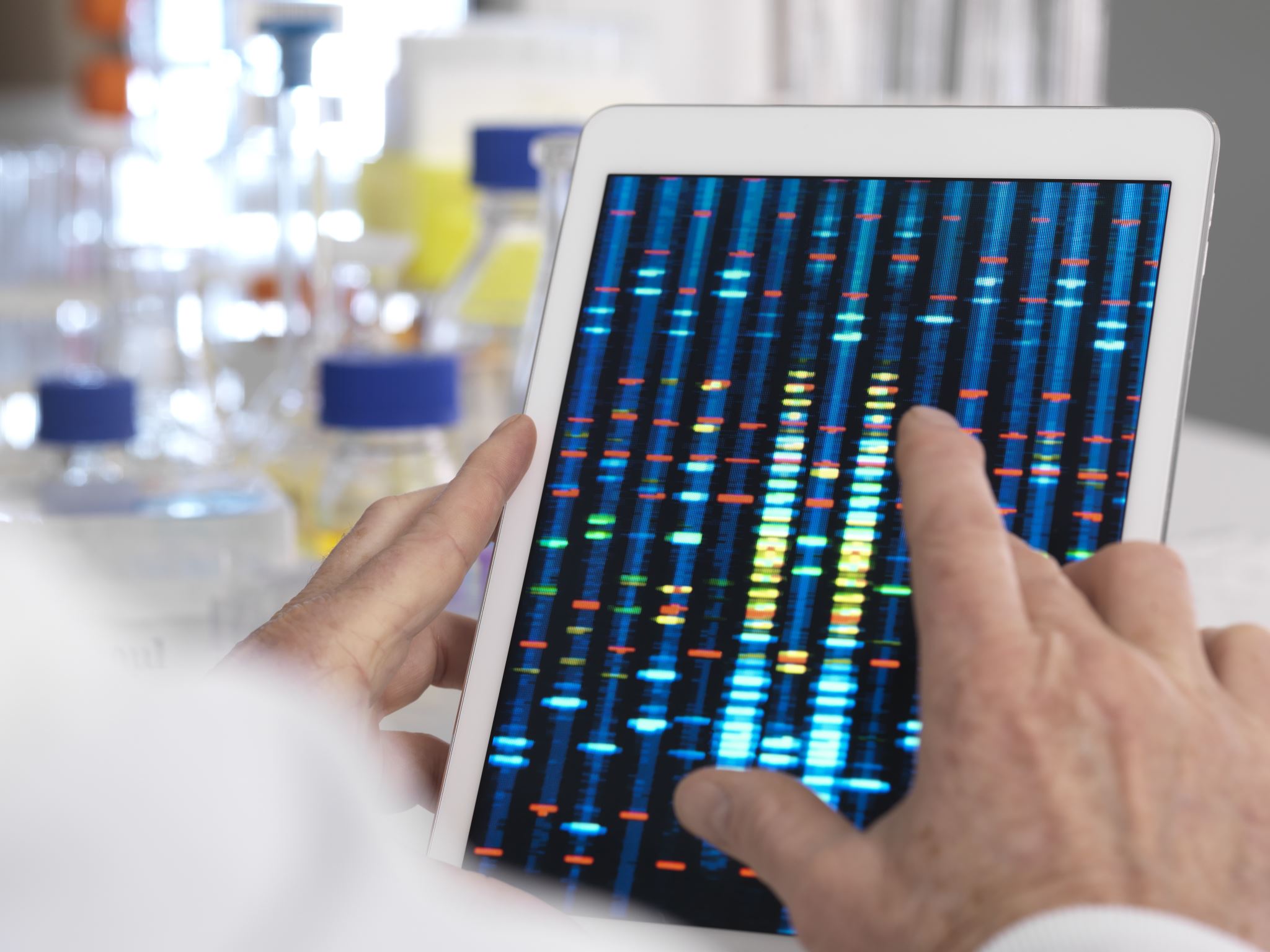 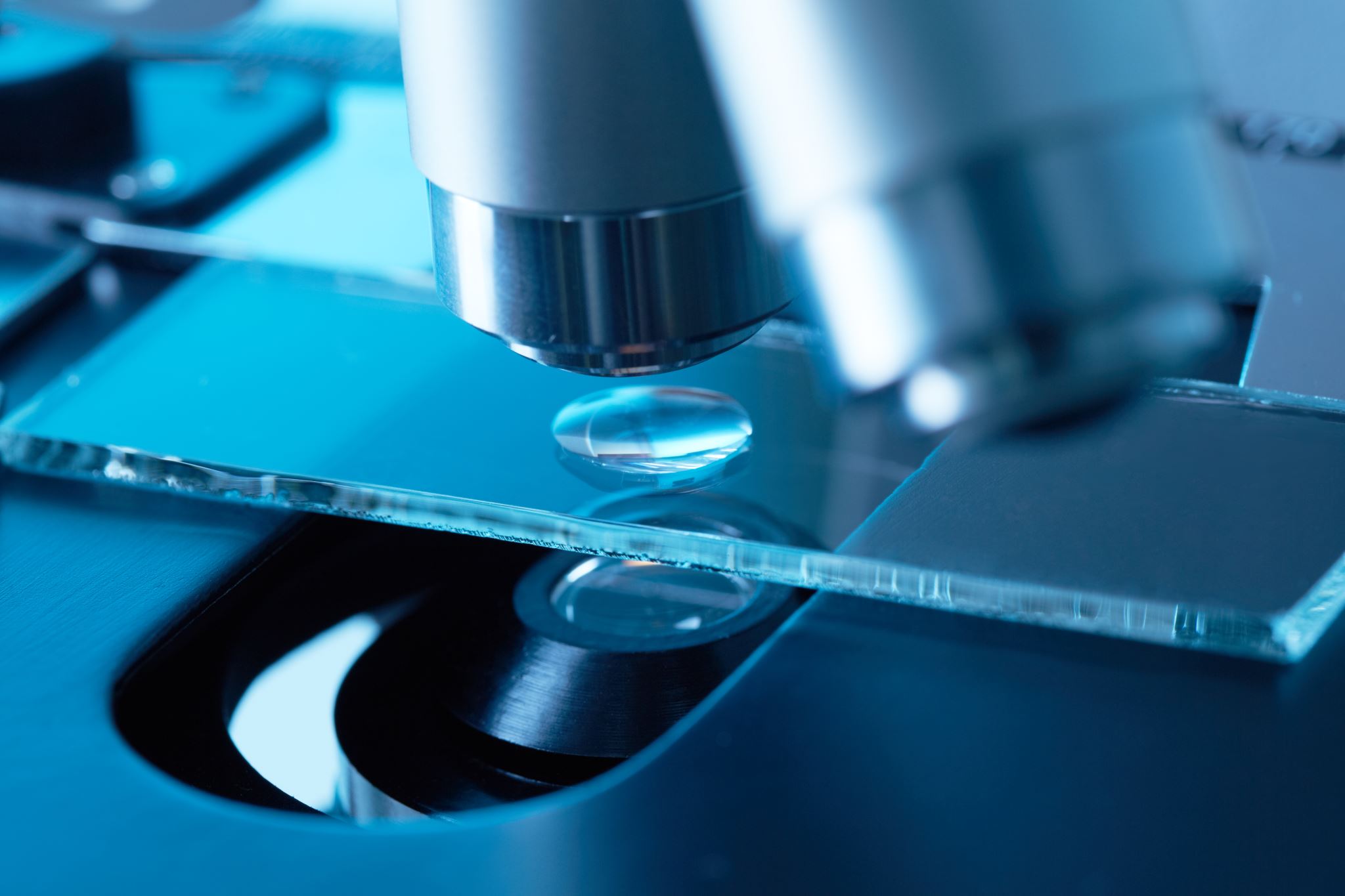 项目1
项目2
在这里输入项目内容在这里输入项目内容在这里输入项目内容在这里输入项目内容在这里输入项目内容
在这里输入项目内容在这里输入项目内容在这里输入项目内容在这里输入项目内容在这里输入项目内容
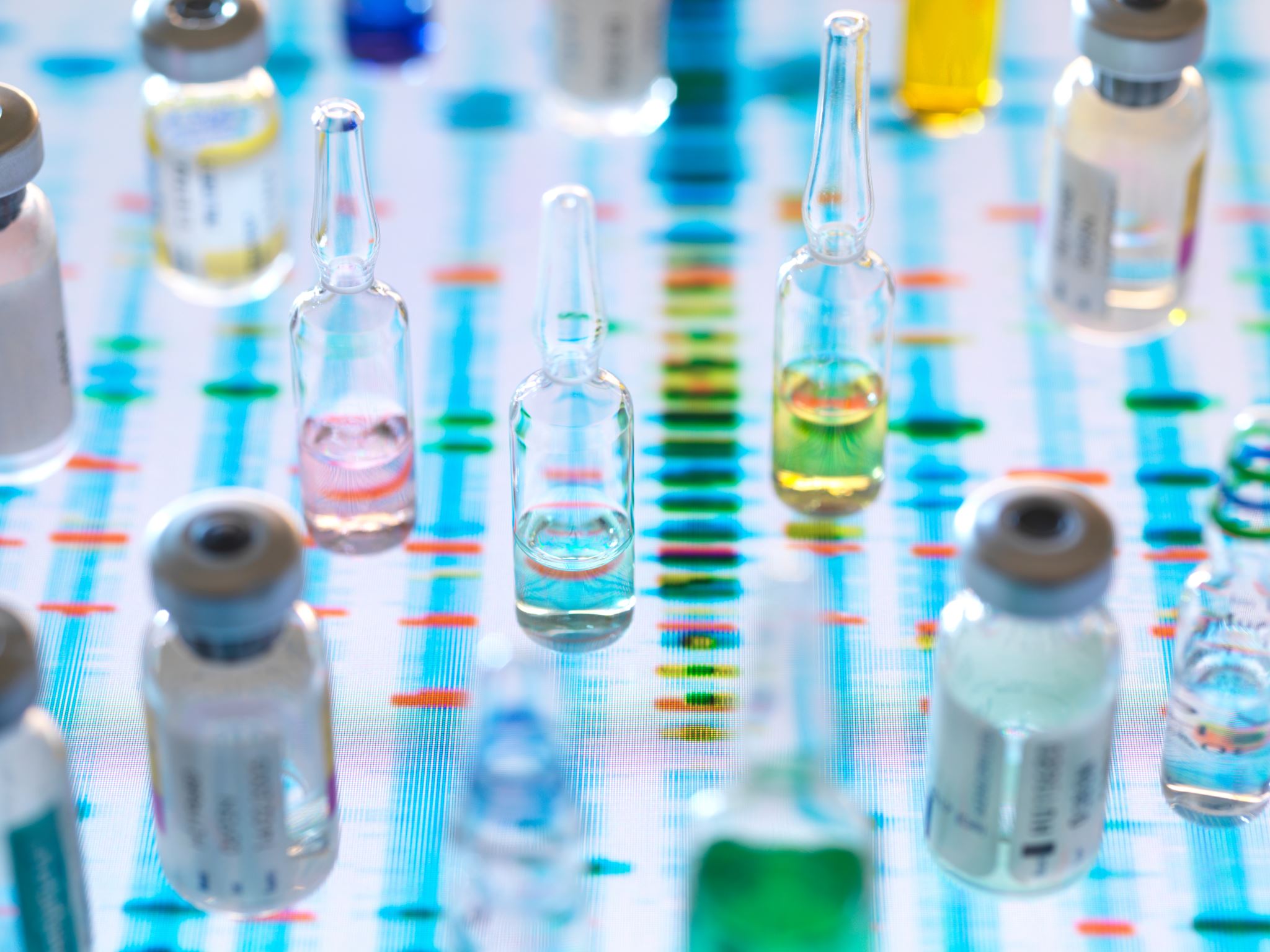 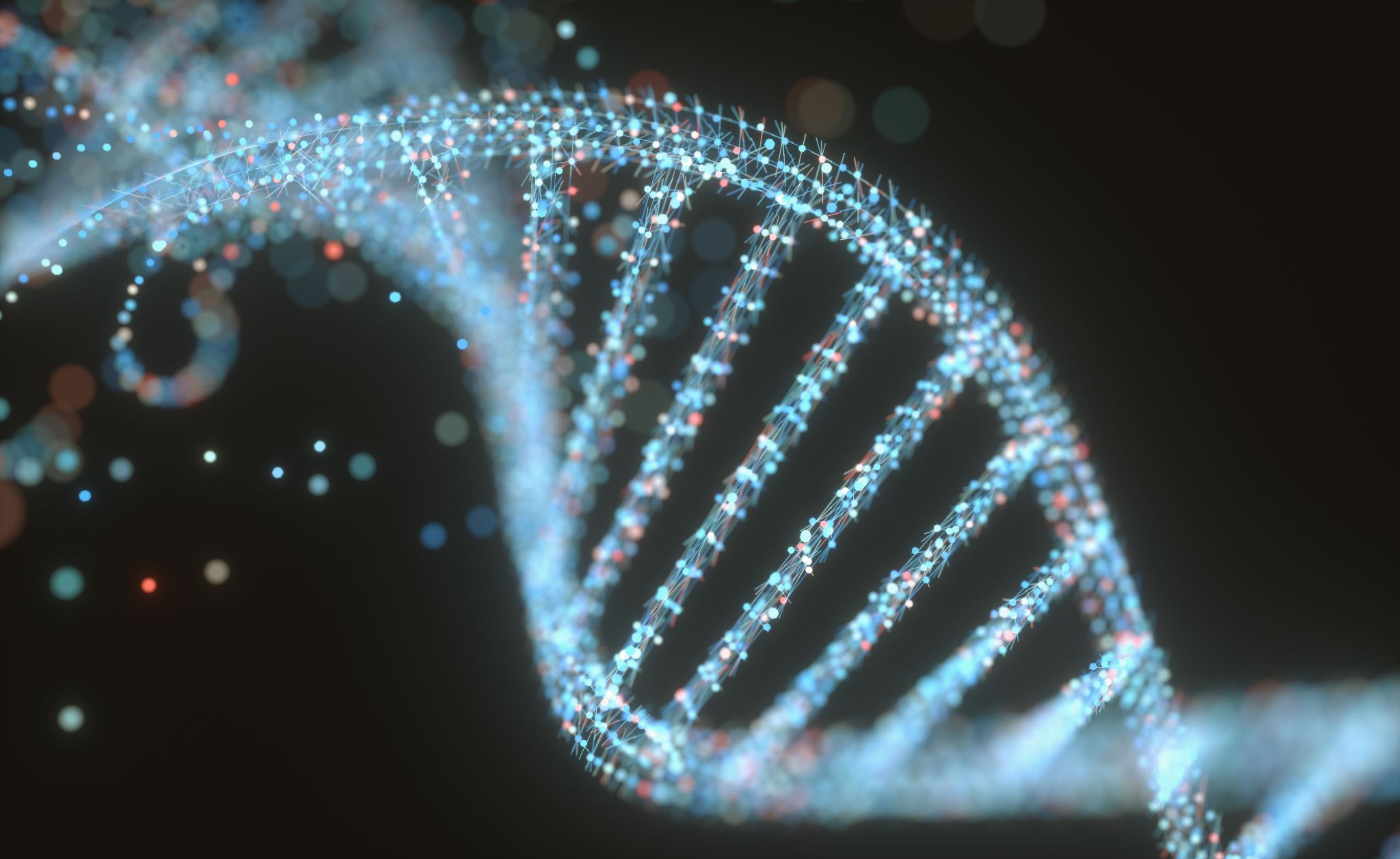 项目3
项目4
在这里输入项目内容在这里输入项目内容在这里输入项目内容在这里输入项目内容在这里输入项目内容
在这里输入项目内容在这里输入项目内容在这里输入项目内容在这里输入项目内容在这里输入项目内容
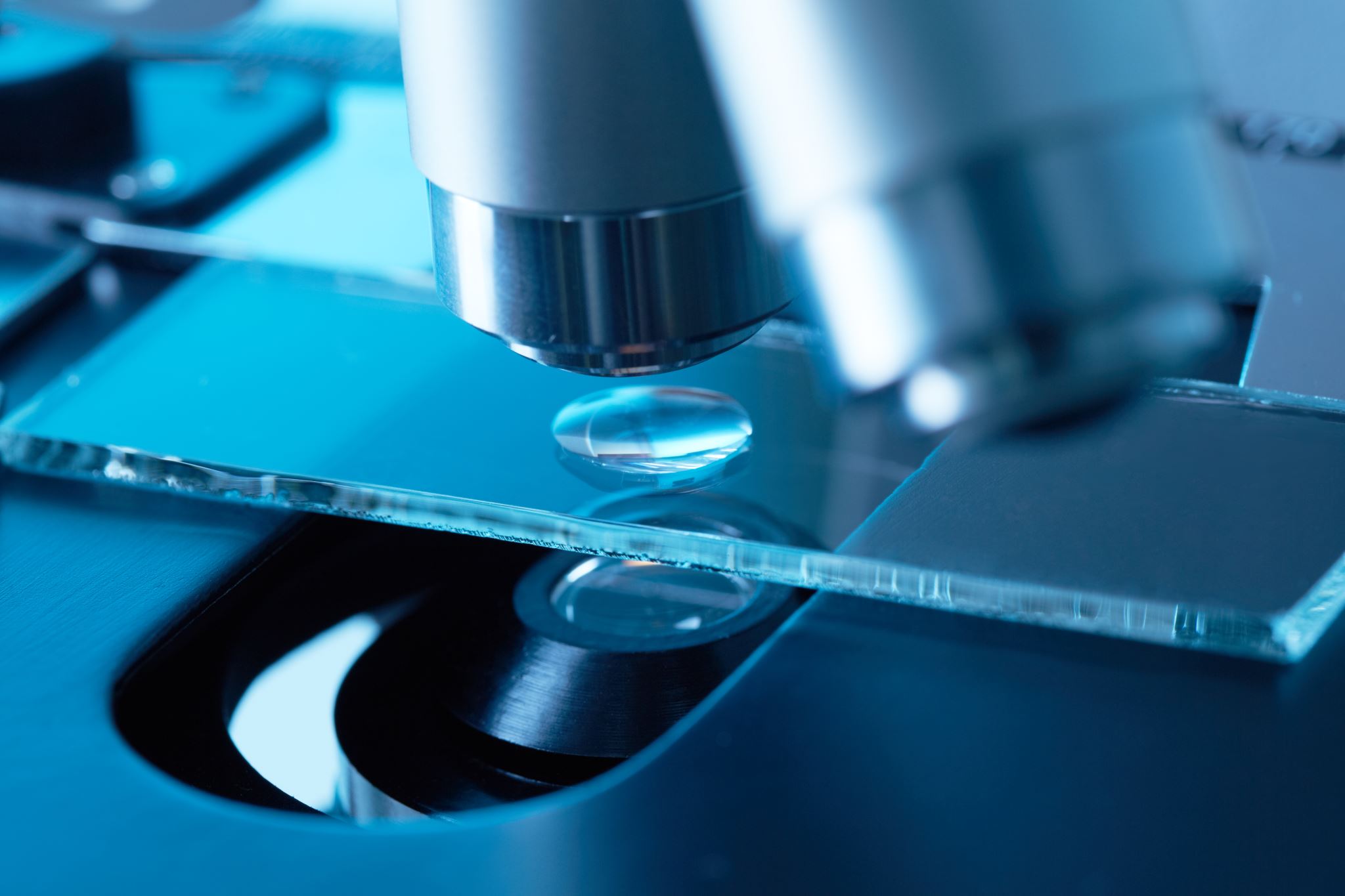 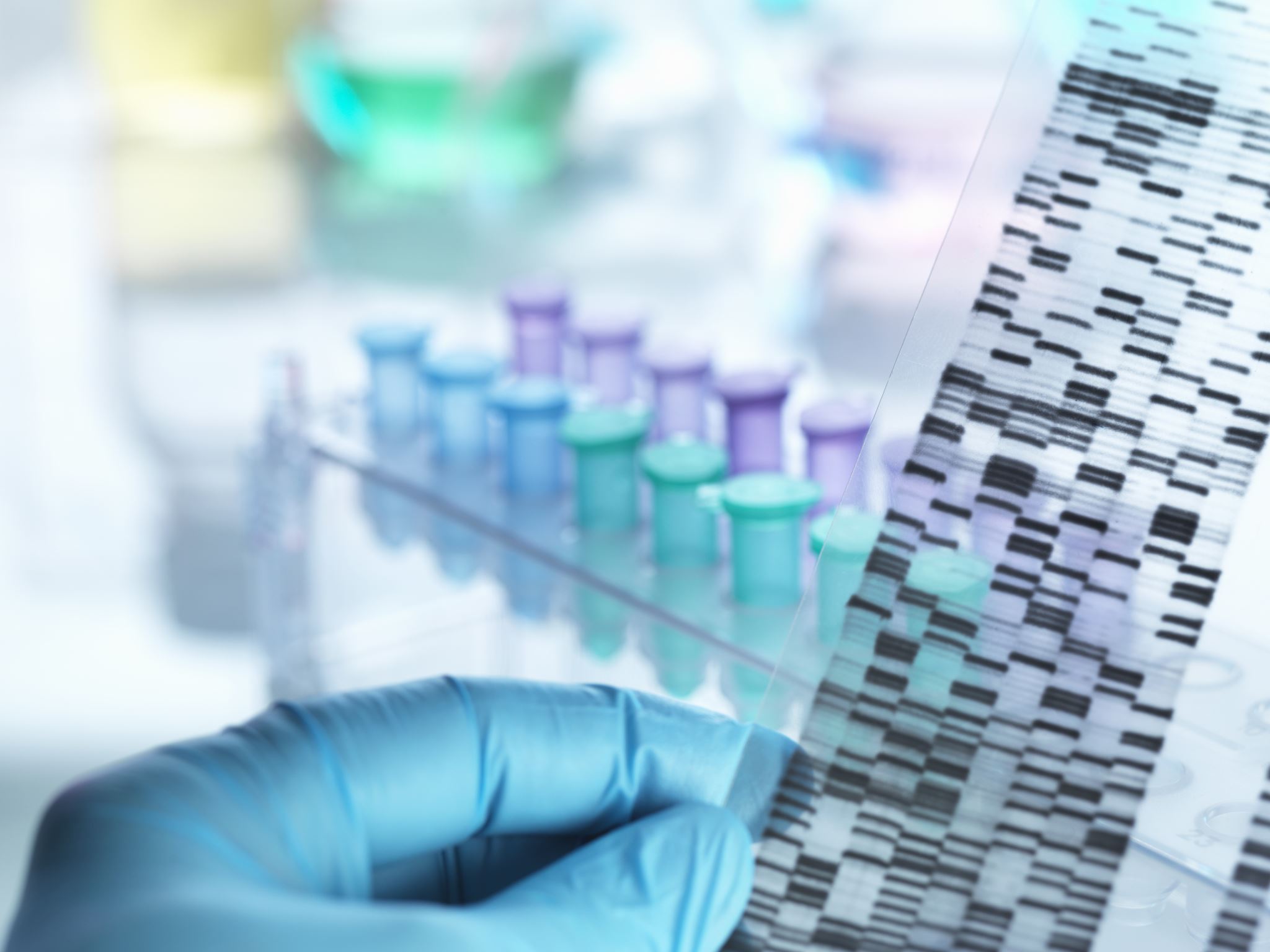 项目展示
项目1
在这里输入项目内容在这里输入项目内容在这里输入项目内容在这里输入项目内容在这里输入项目内容在这里输入项目内容在这里输入项目内容
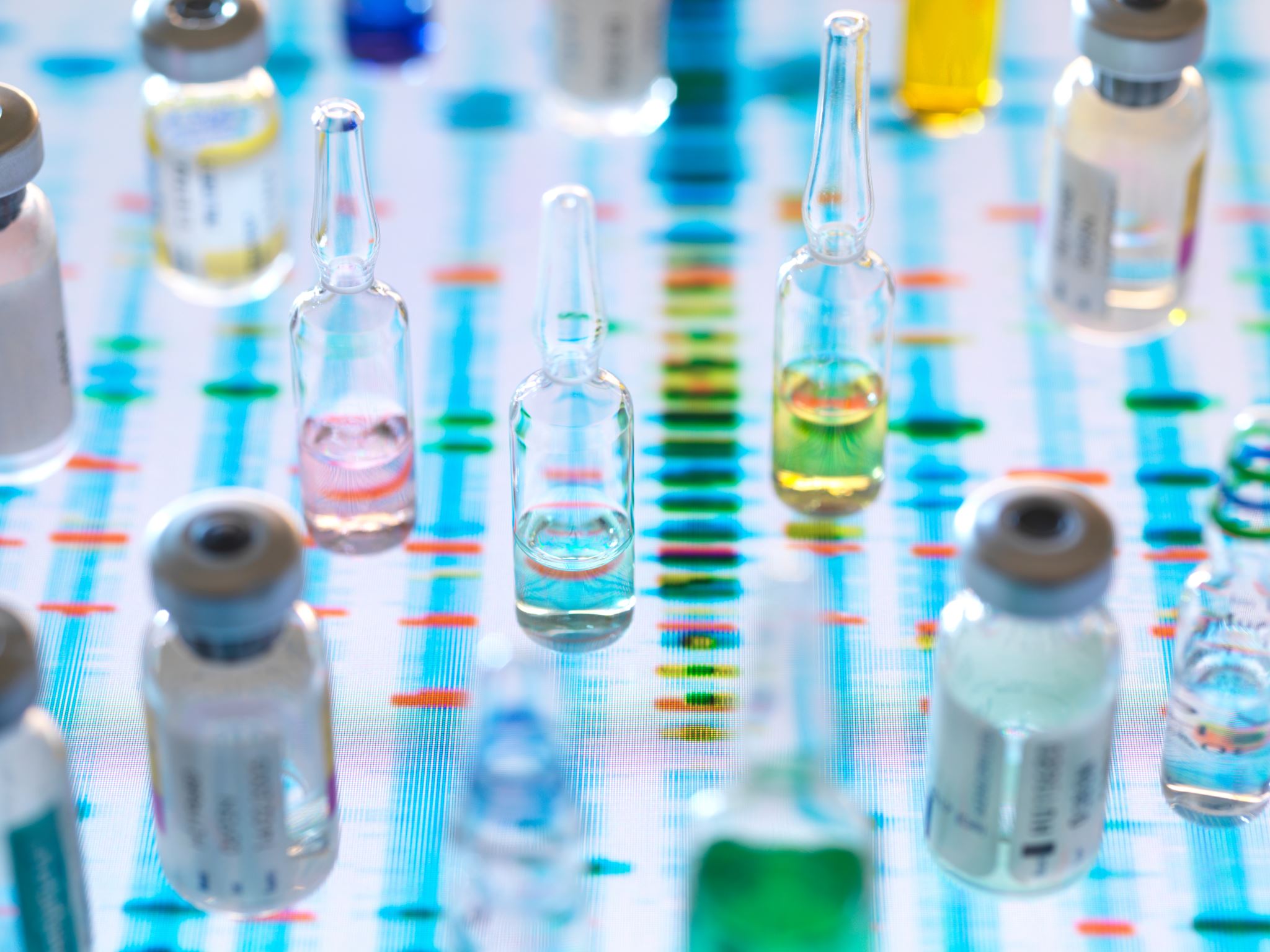 项目2
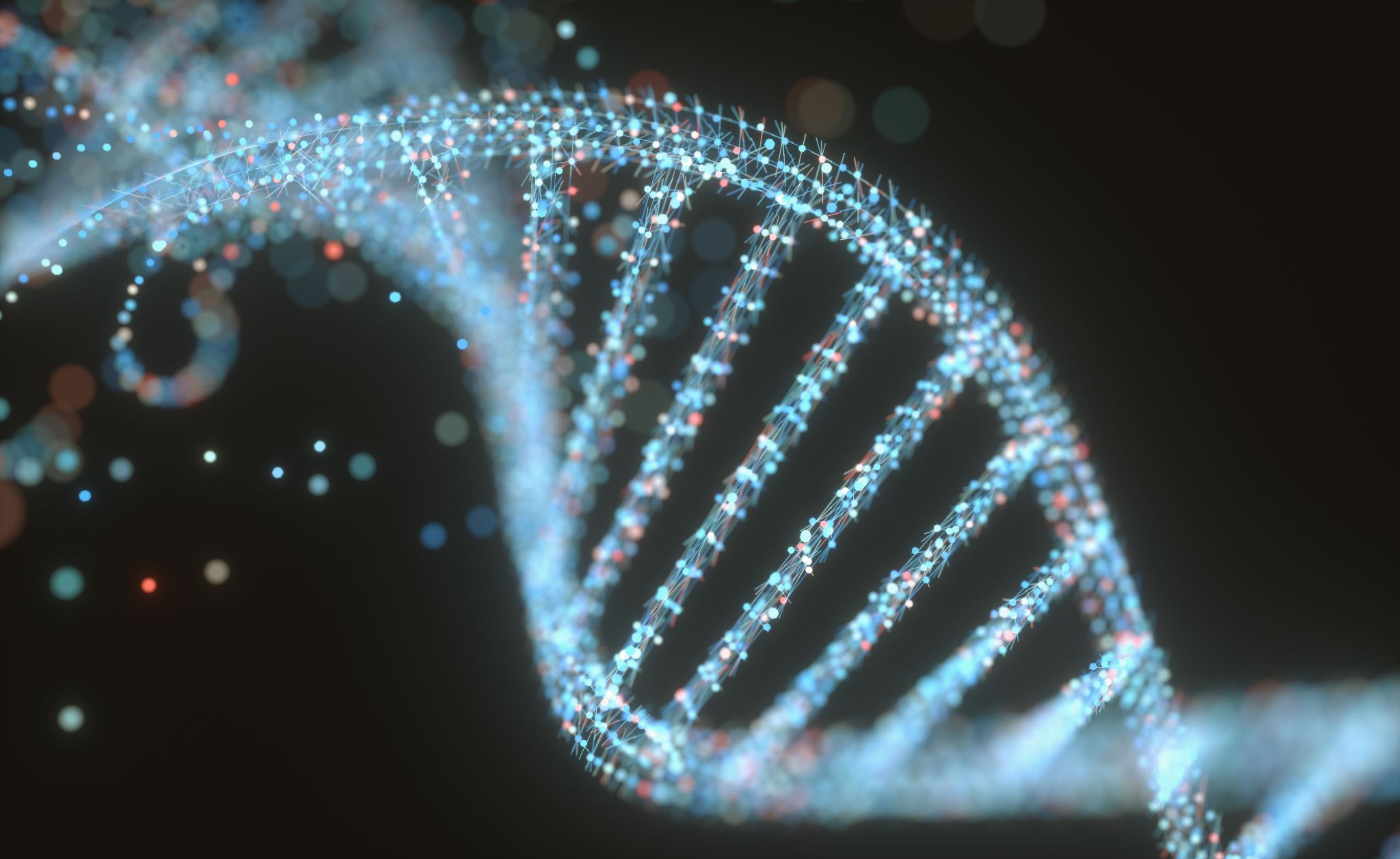 在这里输入项目内容在这里输入项目内容在这里输入项目内容在这里输入项目内容在这里输入项目内容在这里输入项目内容在这里输入项目内容
项目展示
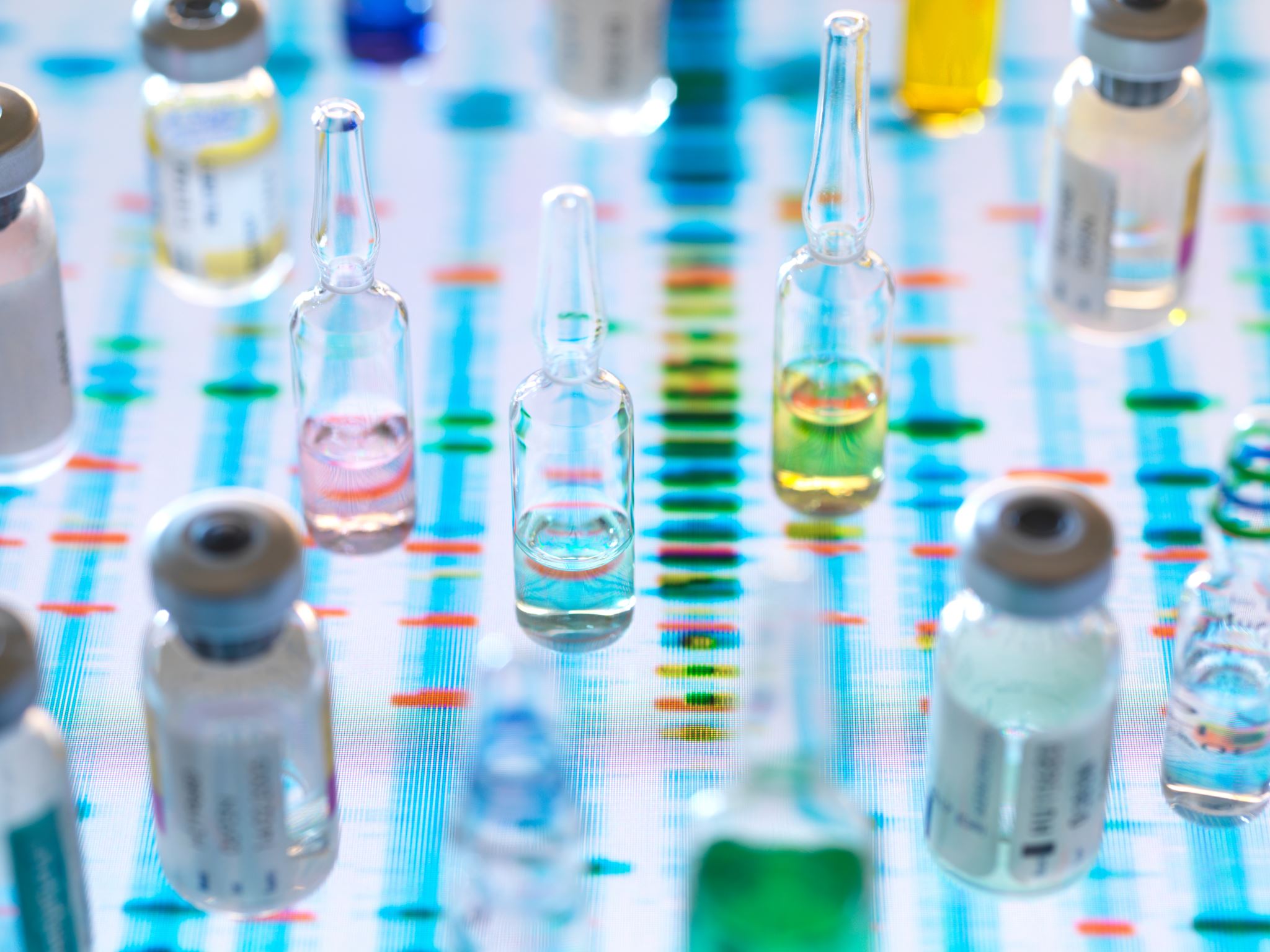 项目名字
在这里输入项目内容在这里输入项目内容在这里输入项目内容在这里输入项目内容在这里输入项目内容在这里输入项目内容在这里输入项目内容在这里输入项目内容在这里输入项目内容在这里输入项目内容在这里输入项目内容在这里输入项目内容在这里输入项目内容在这里输入项目内容
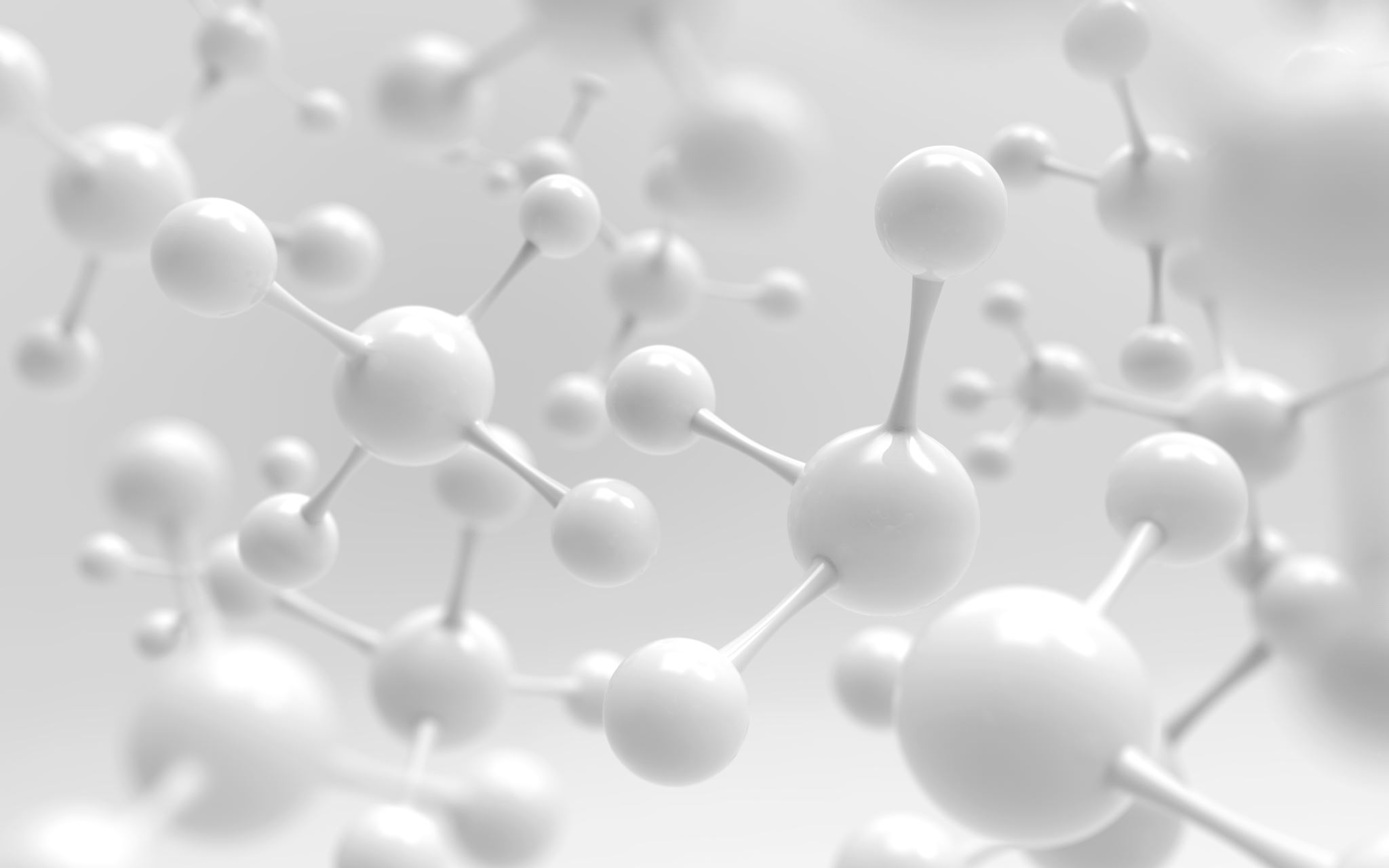 2
业务情况
Execution
整体目标完成情况
已完成目标
未完成目标
在这里输入目标内容在这里输入目标内容在这里输入成目标内容在这里输入目标内容在这里输入目标内容在这里输入目标内容在这里输入目标内容在这里输入目标内容在这里输入目标内容在这里输入目标内容在这里输入目标内容
在这里输入目标内容在这里输入目标内容在这里输入成目标内容在这里输入目标内容在这里输入目标内容在这里输入目标内容在这里输入目标内容在这里输入目标内容在这里输入目标内容在这里输入目标内容在这里输入目标内容
整体目标完成情况
已完成目标
已完成目标
已完成目标
在这里输入目标内容在这里输入目标内容在这里输入成目标内容在这里输入目标内容在这里输入目标内容在这里输入目标内容在这里输入目标内容在这里输入目标内容在这里输入目标内容在这里输入目标内容在这里输入目标内容
在这里输入目标内容在这里输入目标内容在这里输入成目标内容在这里输入目标内容在这里输入目标内容在这里输入目标内容在这里输入目标内容在这里输入目标内容在这里输入目标内容在这里输入目标内容在这里输入目标内容
在这里输入目标内容在这里输入目标内容在这里输入成目标内容在这里输入目标内容在这里输入目标内容在这里输入目标内容在这里输入目标内容在这里输入目标内容在这里输入目标内容在这里输入目标内容在这里输入目标内容
销售情况
产品1
产品2
输入产品销售情况输入产品销售情况输入产品销售情况输入产品销售情况输入产品销售情况输入产品销售情况
输入产品销售情况输入产品销售情况输入产品销售情况输入产品销售情况输入产品销售情况输入产品销售情况
销售情况
产品1
输入产品销售情况输入产品销售情况输入产品销售情况输入产品销售情况输入产品销售情况输入产品销售情况
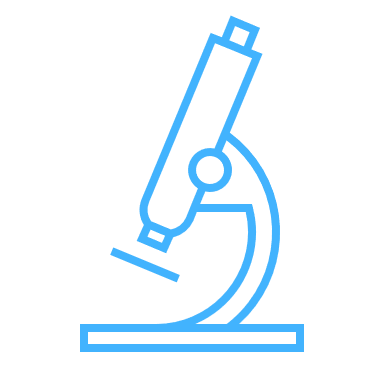 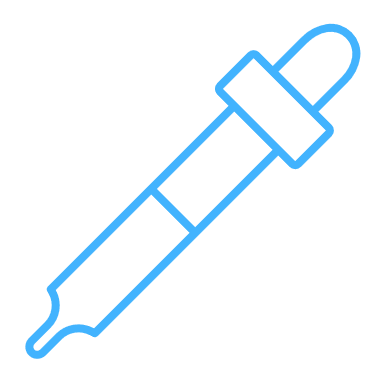 产品2
输入产品销售情况输入产品销售情况输入产品销售情况输入产品销售情况输入产品销售情况输入产品销售情况
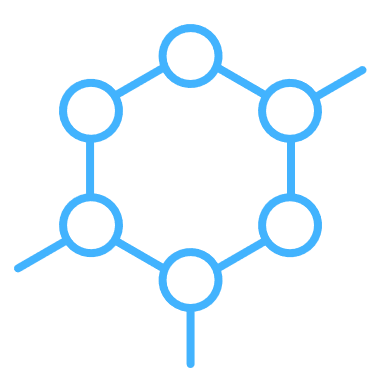 产品3
输入产品销售情况输入产品销售情况输入产品销售情况输入产品销售情况输入产品销售情况输入产品销售情况
完成业绩
业务1
在这里输入业务内容在这里输入业务内容在这里输入业务内容在这里输入业务内容在这里输入业务内容
业务2
标题数字等都可以通过点击和重新输入进行更改，顶部“开始”面板中可以对字体、字号、颜色、行距等进行修改。
存在的问题
问题1
在这里输入问题内容在这里输入问题内容在这里输入问题内容在这里输入问题内容在这里输入问题内容在这里输入问题内容在这里输入问题内容在这里输入问题内容在这里输入问题内容在这里输入问题内容在这里输入问题内容在这里输入问题内容在这里输入问题内容在这里输入问题内容
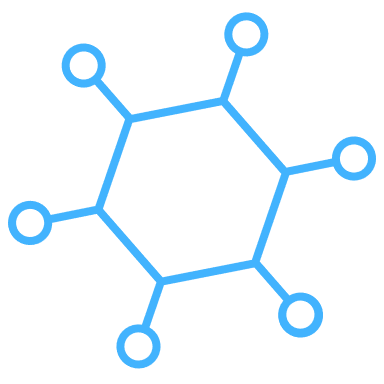 问题2
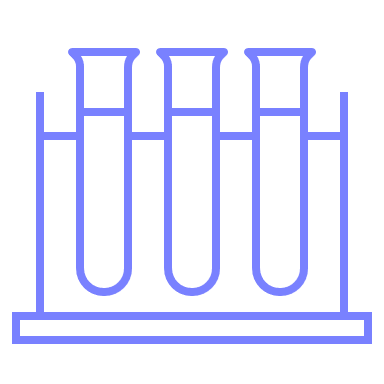 在这里输入问题内容在这里输入问题内容在这里输入问题内容在这里输入问题内容在这里输入问题内容在这里输入问题内容在这里输入问题内容在这里输入问题内容在这里输入问题内容在这里输入问题内容在这里输入问题内容在这里输入问题内容在这里输入问题内容在这里输入问题内容
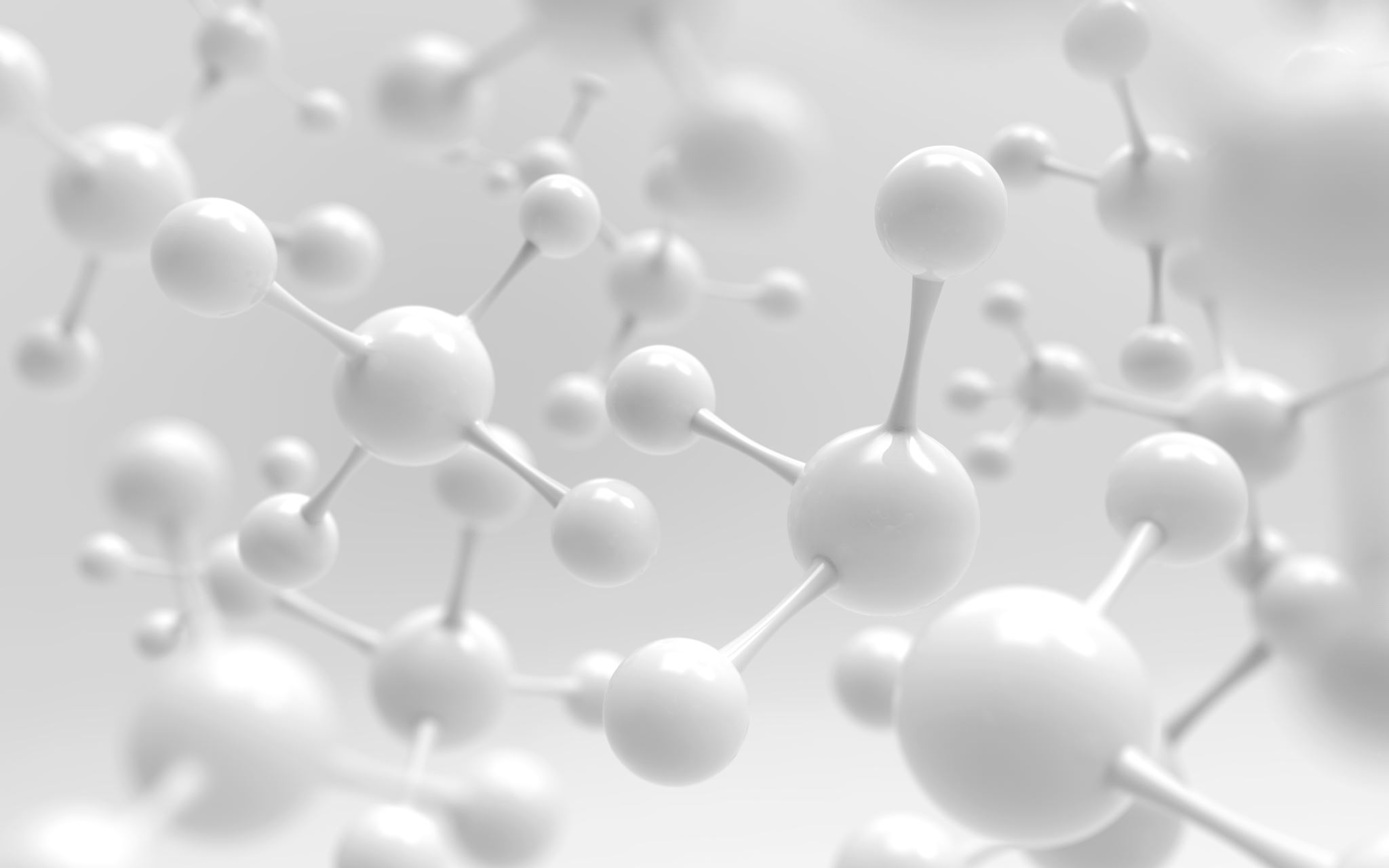 3
新的计划
New plan
SWOT分析
S
W
劣势
优势
输入有关劣势的内容输入有关劣势的内容输入有关劣势的内容输入有关劣势的内容输入有关劣势的内容
输入有关优势的内容输入有关优势的内容输入有关优势的内容输入有关优势的内容输入有关优势的内容
0
T
机会
威胁
输入有关机会的内容输入有关机会的内容输入有关机会的内容输入有关机会的内容输入有关机会的内容
输入有关威胁的内容输入有关威胁的内容输入有关威胁的内容输入有关威胁的内容输入有关威胁的内容
SWOT分析
优势
劣势
S
输入有关劣势的内容输入有关劣势的内容输入有关劣势的内容输入有关劣势的内容输入有关劣势的内容
W
输入有关优势的内容输入有关优势的内容输入有关优势的内容输入有关优势的内容输入有关优势的内容
机会
威胁
0
T
输入有关机会的内容输入有关机会的内容输入有关机会的内容输入有关机会的内容输入有关机会的内容
输入有关威胁的内容输入有关威胁的内容输入有关威胁的内容输入有关威胁的内容输入有关威胁的内容
PEST分析
P
E
输入经济相关的内容输入经济相关的内容输入经济相关的内容输入经济相关的内容输入经济相关的内容输入经济相关的内容
输入政治相关的内容输入政治相关的内容输入政治相关的内容输入政治相关的内容输入政治相关的内容输入政治相关的内容
政治
经济
T
S
输入技术相关的内容输入技术相关的内容输入技术相关的内容输入技术相关的内容输入技术相关的内容输入技术相关的内容
输入社会相关的内容输入社会相关的内容输入社会相关的内容输入社会相关的内容输入社会相关的内容输入社会相关的内容
社会
技术
准备计划
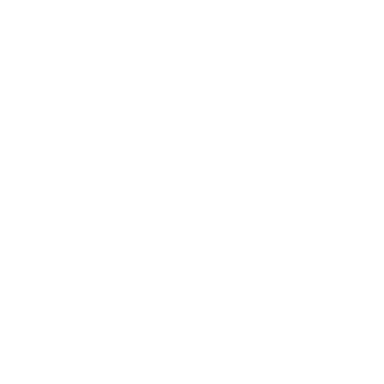 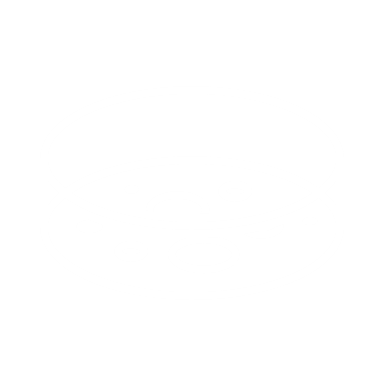 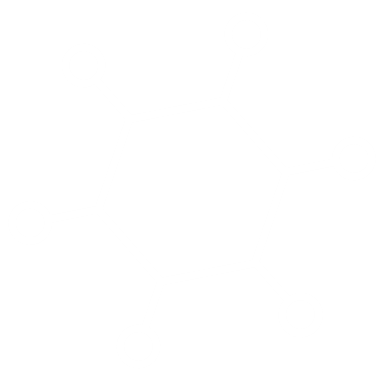 计划2
输入计划内容输入计划内容输入计划内容输入计划内容输入计划内容输入计划内容
计划1
计划3
输入计划内容输入计划内容输入计划内容输入计划内容输入计划内容输入计划内容
输入计划内容输入计划内容输入计划内容输入计划内容输入计划内容输入计划内容
改进措施
措施名字
输入措施内容输入措施内容输入措施内容输入措施内容输入措施内容输入措施内容输入措施内容输入措施内容输入措施内容输入措施内容输入措施内容输入措施内容输入措施内容输入措施内容
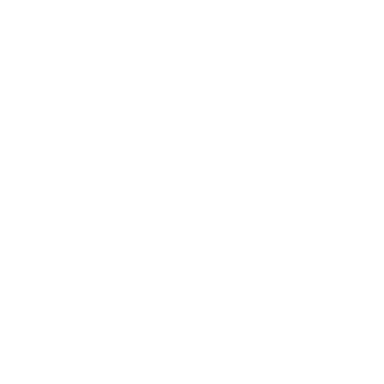 相关照片
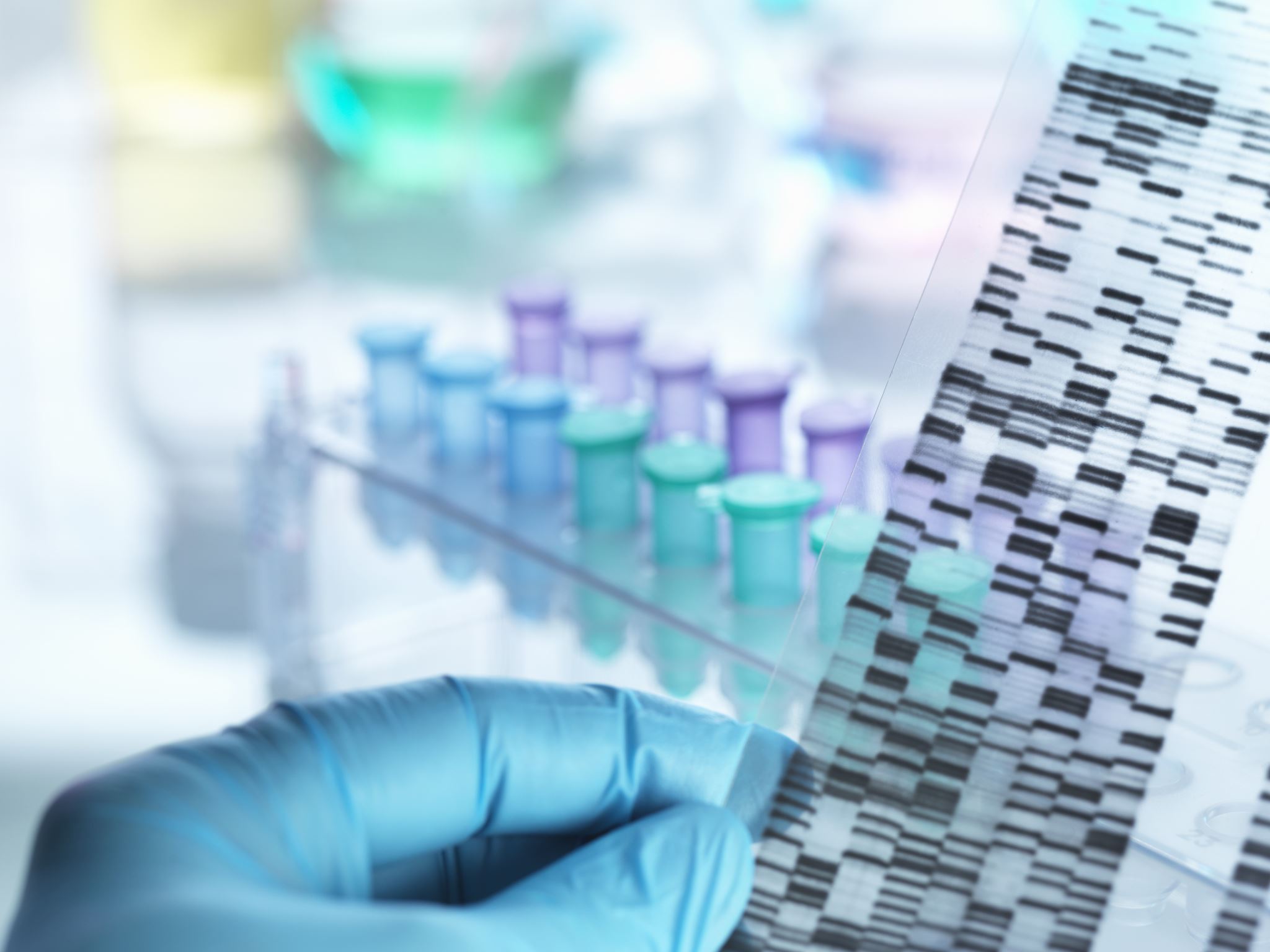 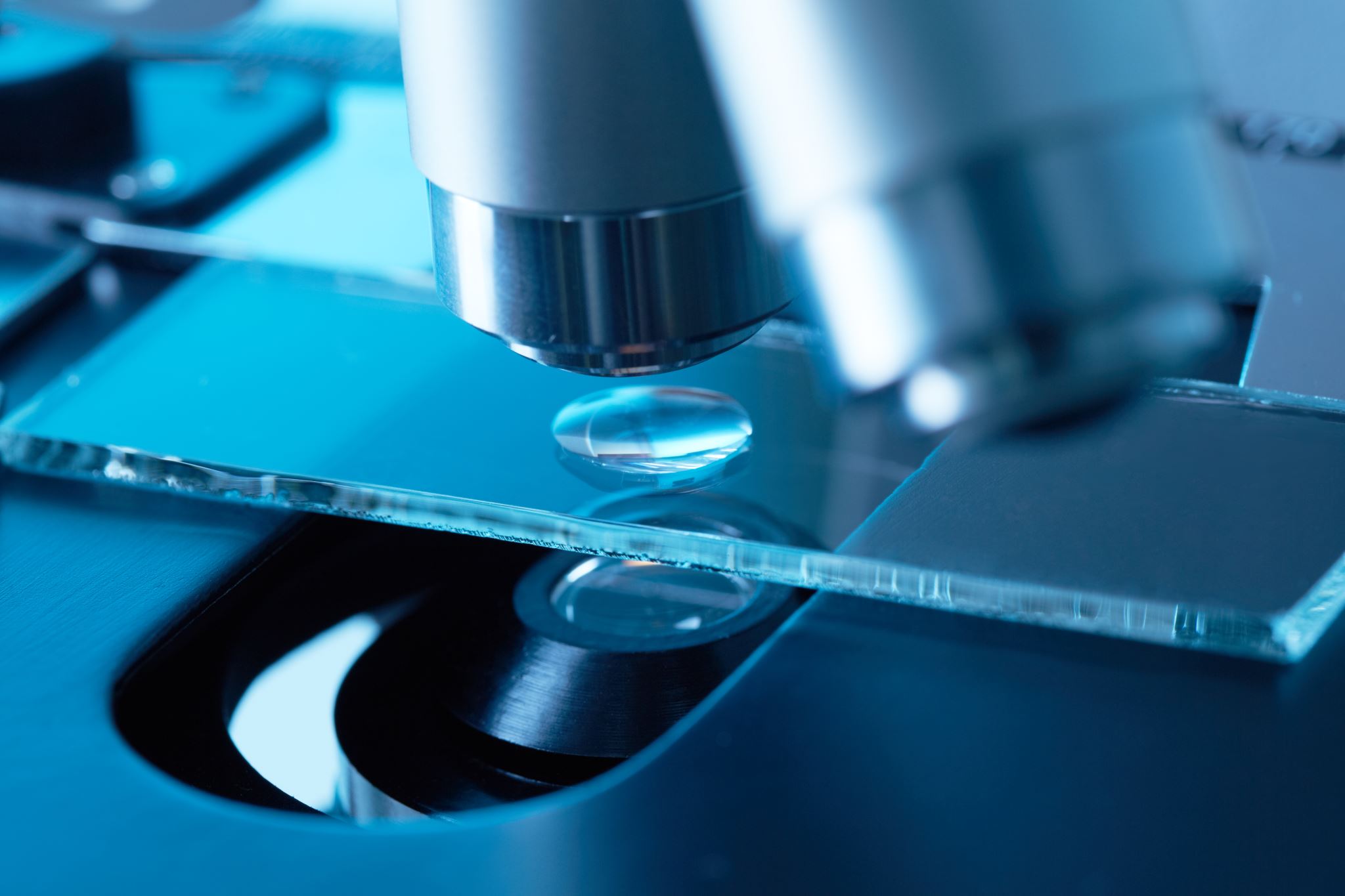 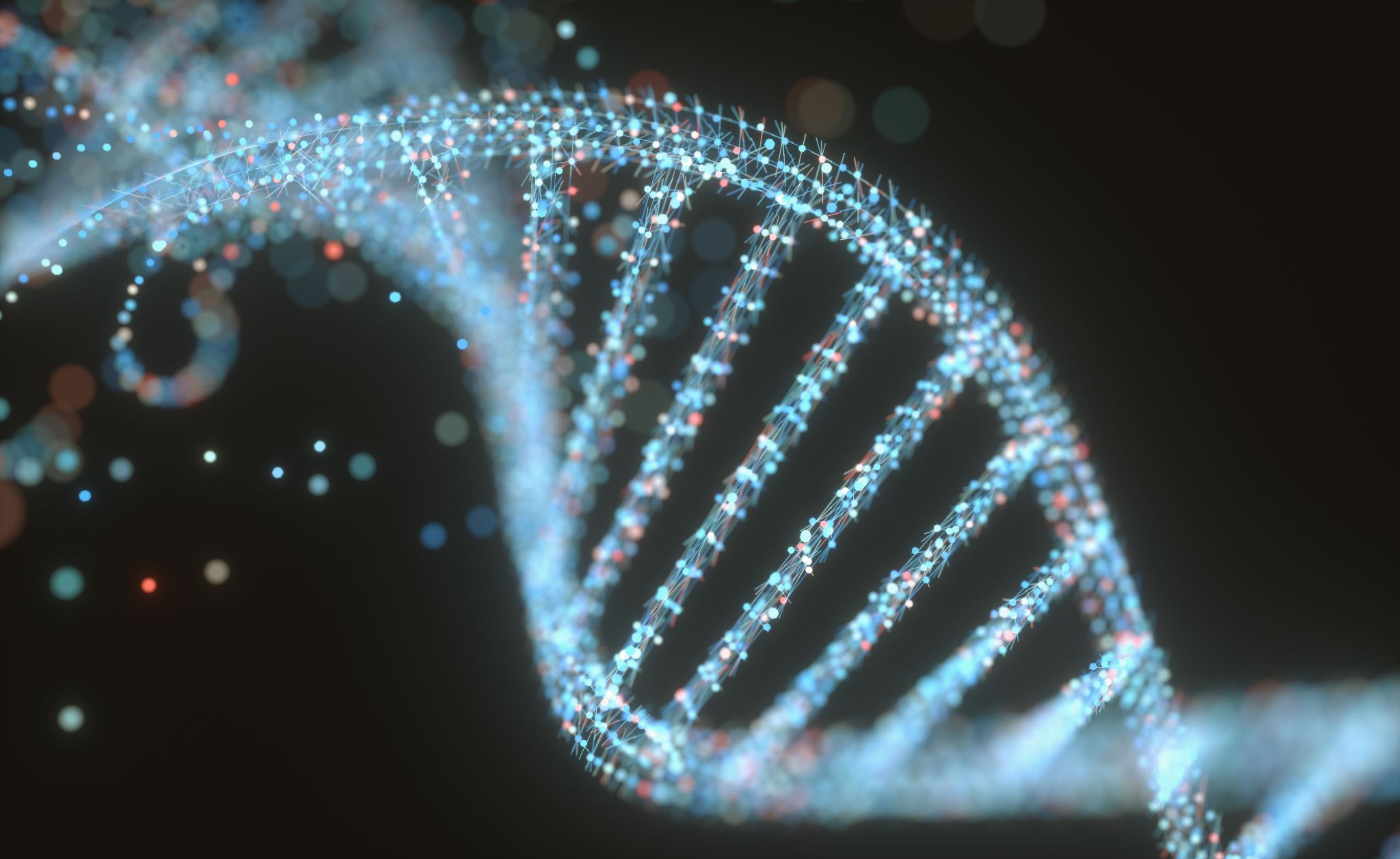 行动方案
具体措施1
输入具体措施内容输入具体措施内容输入具体措施内容输入具体措施内容输入具体措施内容输入具体措施内容输入具体措施内容
方案一
输入方案内容输入方案内容输入方案内容输入方案内容输入方案内容输入方案内容输入方案内容输入方案内容输入方案内容输入方案内容输入方案内容输入方案内容输入方案内容输入方案内容输入方案内容输入方案内容输入方案内容输入方案内容输入方案内容输入方案内容输入方案内容
具体措施2
输入具体措施内容输入具体措施内容输入具体措施内容输入具体措施内容输入具体措施内容输入具体措施内容输入具体措施内容
行动方案
方案一
输入方案内容输入方案内容输入方案内容输入方案内容输入方案内容输入方案内容输入方案内容输入方案内容输入方案内容输入方案内容输入方案内容输入方案内容输入方案内容输入方案内容输入方案内容输入方案内容输入方案内容输入方案内容
方案一措施
方案二措施
输入具体措施内容输入具体措施内容输入具体措施内容输入具体措施内容输入具体措施内容输入具体措施内容输入具体措施内容
输入具体措施内容输入具体措施内容输入具体措施内容输入具体措施内容输入具体措施内容输入具体措施内容输入具体措施内容
方案二
输入方案内容输入方案内容输入方案内容输入方案内容输入方案内容输入方案内容输入方案内容输入方案内容输入方案内容输入方案内容输入方案内容输入方案内容输入方案内容输入方案内容输入方案内容输入方案内容输入方案内容输入方案内容
谢谢倾听
汇报人：office Plus
时间:20XX年X月XX日
可替换icon
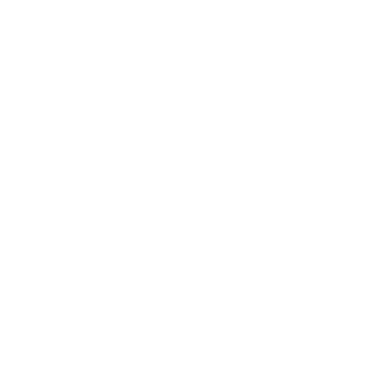 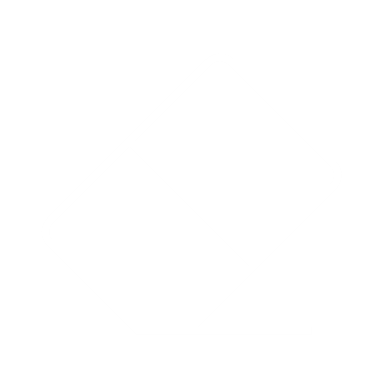 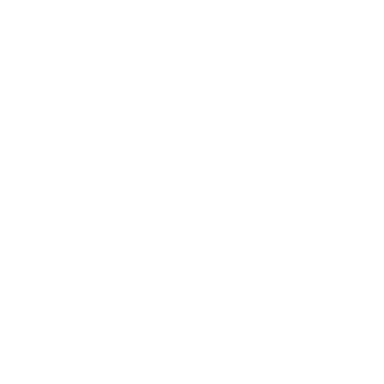 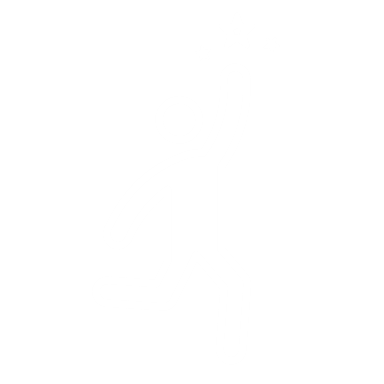 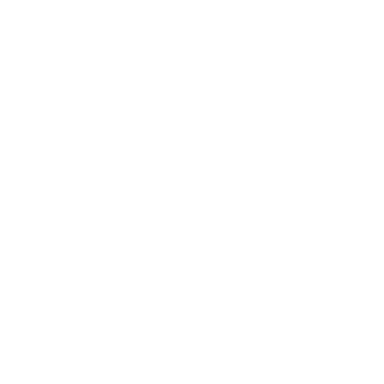 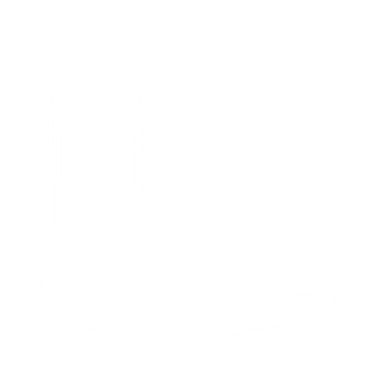 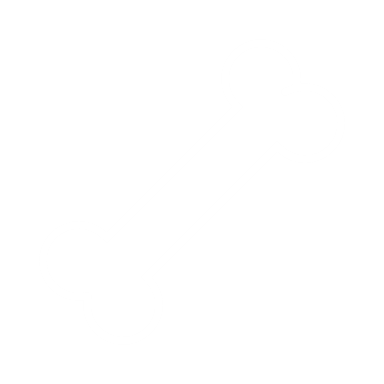 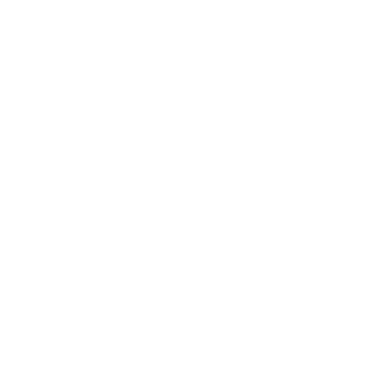 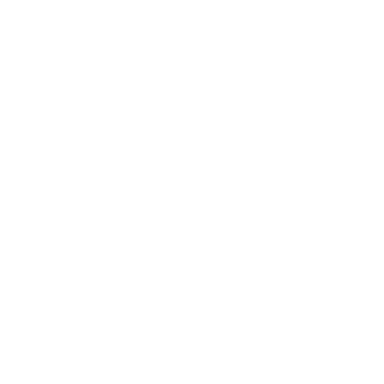 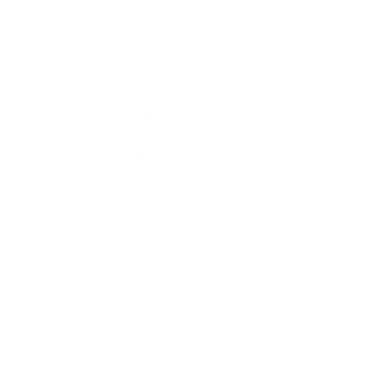 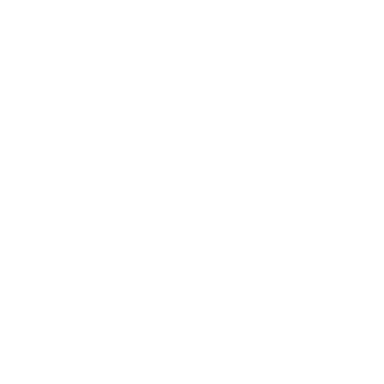 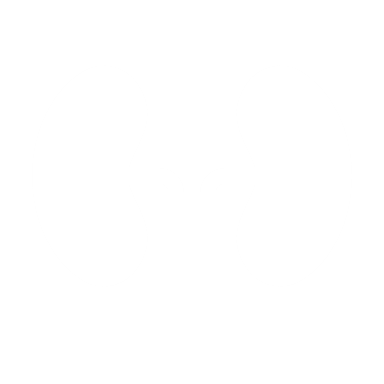 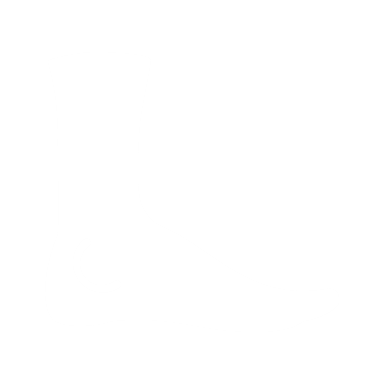 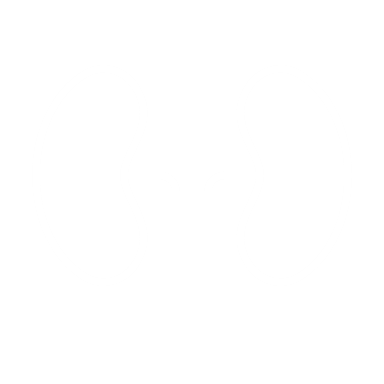 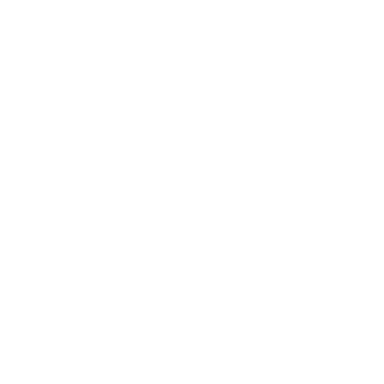 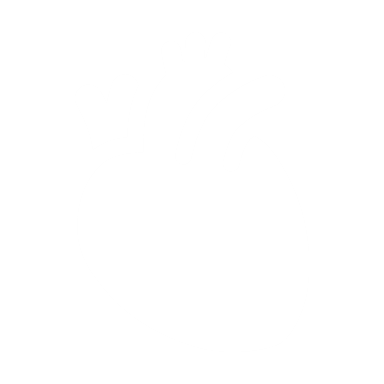 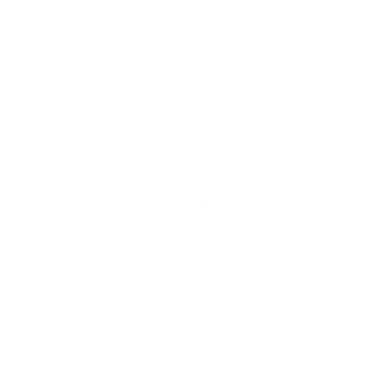 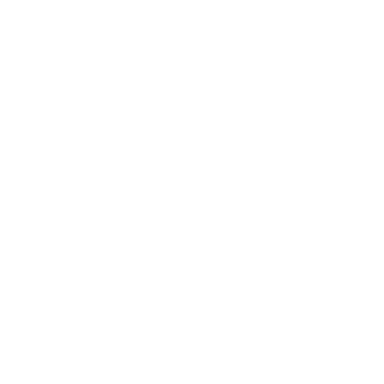 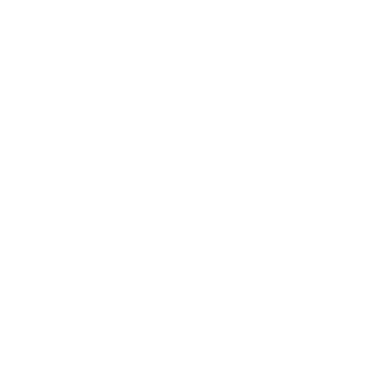 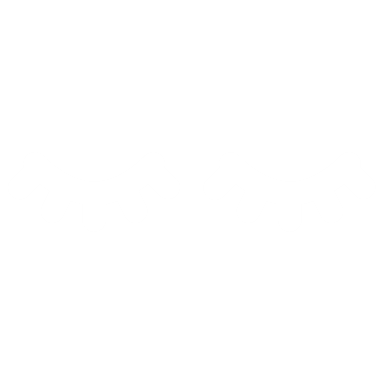 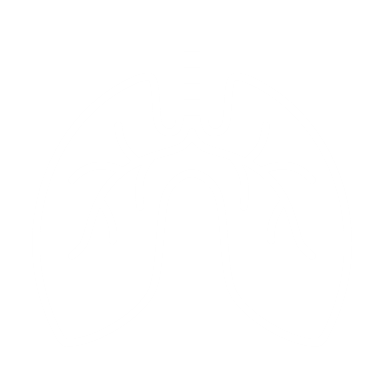 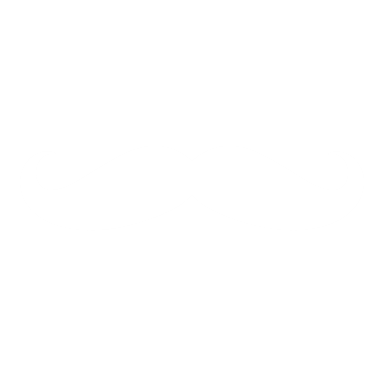 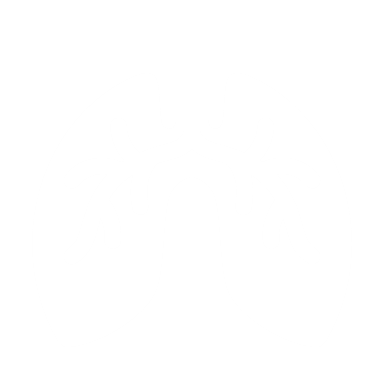 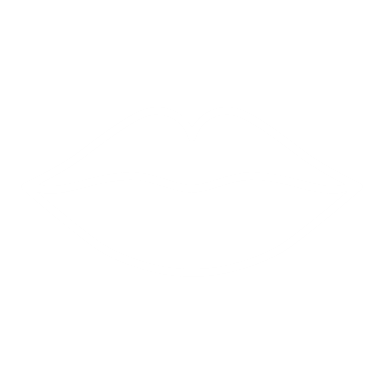 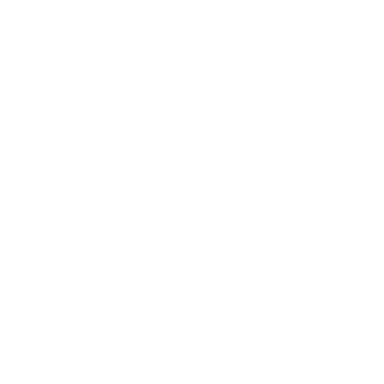 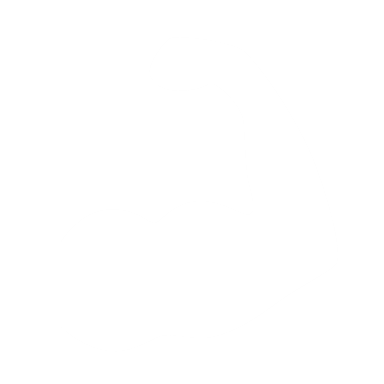 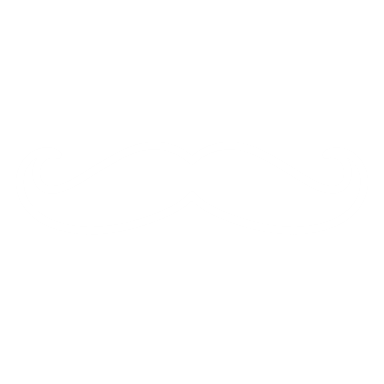 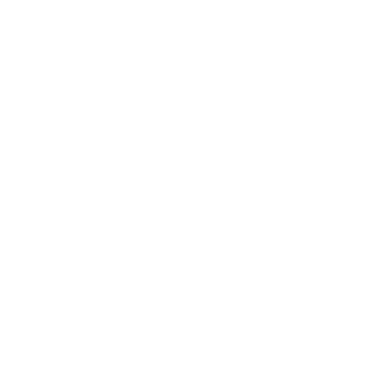 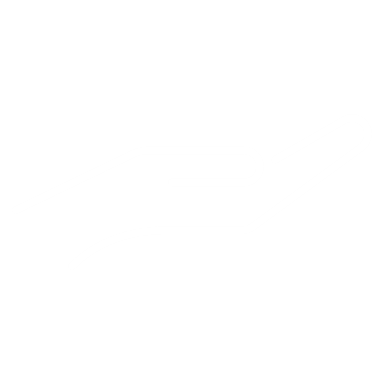 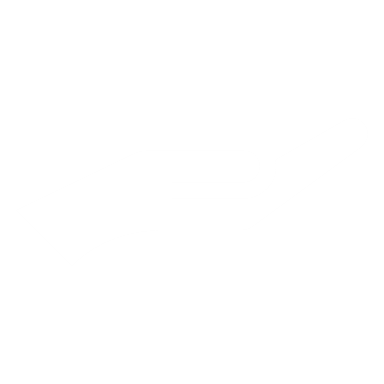 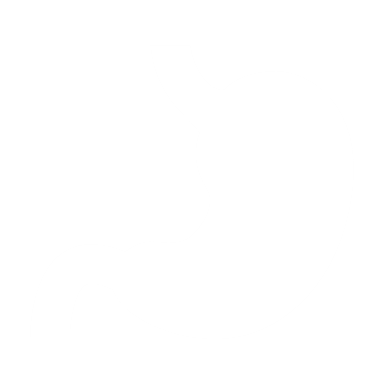 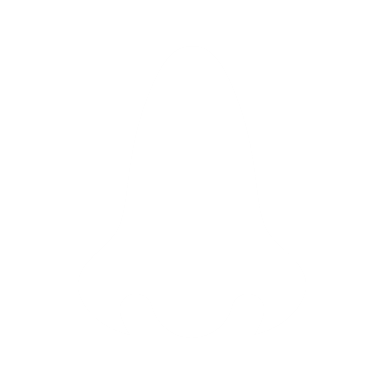